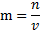 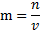 EEEFM Prof.ª Filomena Quitiba  
Piúma/ES, 1º semestre de 2019
DIAGRAMA VÊ: ESTUDANDO PARA O ENEM DE FORMA INVERTIDA
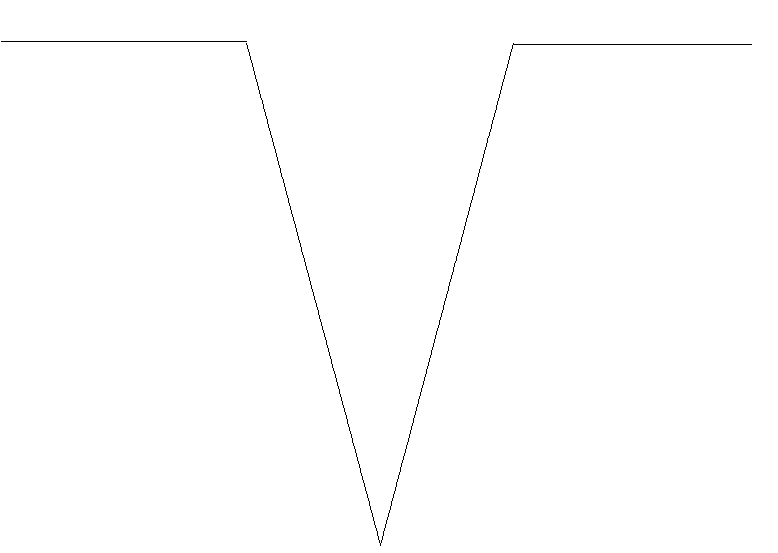 Aluno( s): Tales Marchiori
Série: 2° ano | Turma: M02 | Turno: Matutino. Valor: 5,0 pontos
Professora: Maria Lúcia  -  lucas.perobas@gmail.com
Domínio Conceitual
Domínio Metodológico
Teoria: Estequiometria
Asserções de valor:  
Foi consenso que os desafios são grandes na preparação para o Enem, pois requer dedicação e resiliência.
Questão básica 
De acordo com a estequiometria da reação descrita, a quantidade de permanganato de potássio necessária para reagir complementarmente com 20,0 mL de uma solução 0,1 mol/L de peróxido de hidrogênio é igual a ?
Princípios/necessidade didática:
Estequiometria de reações é o cálculo da quantidade das substâncias envolvidas nestas, feito com base nas leis das reações e executado, em geral, com o auxílio das equações químicas correspondentes. É possível relacionar quantidades de matérias (mols), massa, número de moléculas e volume molar.
Asserções de conhecimento:
A letra ´D está correta.
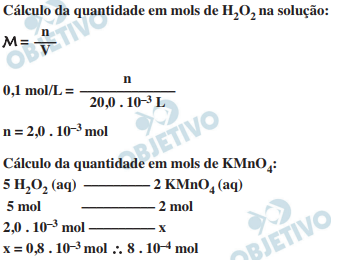 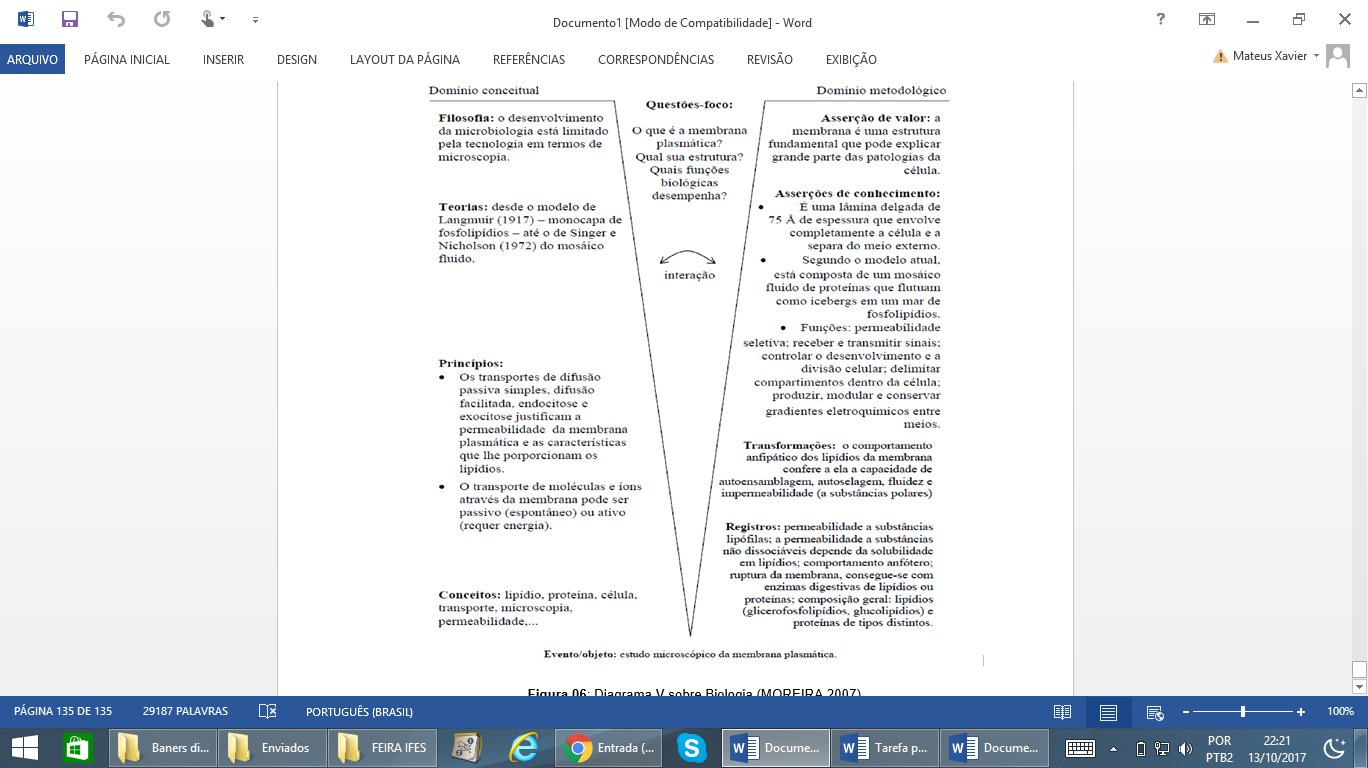 Conceitos: balanceamento de equação, estequiometria, pureza Lei da conservação da massa Lei das proporções constantes.
Sentença Descritora: 
Identificar registros de praticas de grupos sociais no tempo e no espaço.
Competências socioemocionais: 
Aprender a conhecer: Raciocínio e Aprender a aprender.
Aprender a fazer: Protagonismo.
Aprender a ser: Construção e Execução do Projeto de Vida.
Interpretações: 
a) Errada manipulando inadequadamente os dados do problema , o candidato  multiplicando 20,0 ml por  0,1 mol/l
Competências socioemocionais na BNCC: 
a) Valorizar e utilizar os conhecimentos historicamente construídos sobre o mundo físico, social, cultural e digital para entender e explicar a realidade, continuar aprendendo e colaborar para a construção de uma sociedade justa, democrática e inclusiva. 
b) Utilizar tecnologias digitais de comunicação e informação de forma crítica, significativa, reflexiva e ética nas diversas práticas do cotidiano (incluindo as escolares) ao se comunicar, acessar e disseminar informações, produzir conhecimentos e resolver problemas.
b) Errada, manipulando inadequadamente os dados do problema
c) Errada. Para chegar a esse valor o candidato  realiza corretamente o cálculo  da concentração de h2o  e a regra de três. Potencia menos o 10 a primeira.
d) Correta,
e) Errada, reconhecido que 20ml corresponde a 2 vezes 10 elevado a menos três . Se deixa de fazer a regra de três
Transformações:
5 H2O2 (aq) + 2 KMnO4(aq) + 3 H2SO4 (aq) → 5 O2(g) + 2 MnSO4(aq) + K2SO4(aq) + 8 H2O(l)
Registros / Dados: Opções::
.	a) 2,0 . 100 mol. 
b) 2,0 . 10–3 mol. 
c) 8,0 . 10–1 mol. 
d) 8,0 . 10–4 mol. 
e) 5,0 . 10–3 mol
.
Competências Cognitivas:
Competência de ÁREA 2 - Compreender as transformações dos espaços geográficos como produto das relações socioeconômicas e culturais de poder..

Habilidade 8 - Analisar a ação dos estados nacionais no que se refere à dinâmica dos fluxos populacionais e no enfrentamento de problemas de ordem econômico-social.
Evento 
ENEM: 2009 | Questão: 77, caderno branco|
O peróxido de hidrogênio é comumente utilizado como antisséptico e alvejante. Também pode ser empregado em trabalhos de restauração de quadros enegrecidos e no clareamento de dentes. Na presença de soluções ácidas de oxidantes, como o permanganato de potássio, este óxido decompõe-se, conforme a equação a seguir:5 H2O2 (aq) + 2 KMnO4(aq) + 3 H2SO4 (aq) → 5 O2(g) + 2 MnSO4(aq) + K2SO4(aq) + 8 H2O(l)De acordo com a estequiometria da reação descrita, a quantidade de permanganato de potássio necessária para reagir complementamente com 20,0 mL de uma solução 0,1 mol/L de peróxido de hidrogênio é igual a ?
[Speaker Notes: Suporte: www.wikifisica.com; https://curriculointerativo.sedu.es.gov.br/  e https://sedudigital.wixsite.com/preenemdigital]